Figure 1. Impact of a Tariff Preference
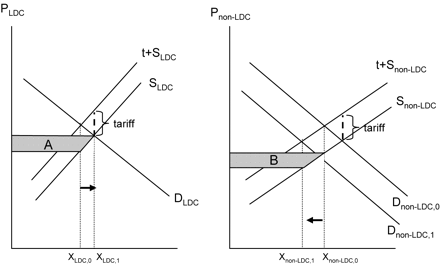 World Bank Econ Rev, Volume 20, Issue 2, 2006, Pages 197–216, https://doi.org/10.1093/wber/lhj010
The content of this slide may be subject to copyright: please see the slide notes for details.
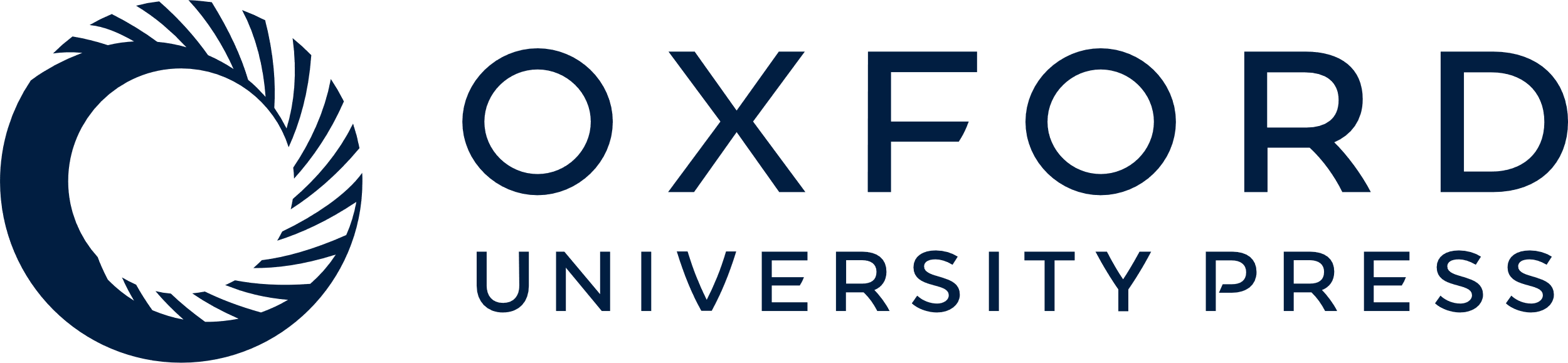 [Speaker Notes: Figure 1. Impact of a Tariff Preference


Unless provided in the caption above, the following copyright applies to the content of this slide: © The Author 2006. Published by Oxford University Press on behalf of the International Bank for Reconstruction and Development / THE WORLD BANK. All rights reserved. For permissions, please e-mail: journals.permissions@oxfordjournals.org.]
Figure 2. Impact of Liberalization by a Preference-Granting Country
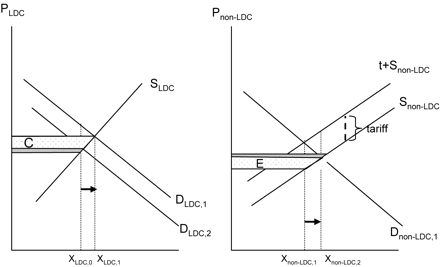 World Bank Econ Rev, Volume 20, Issue 2, 2006, Pages 197–216, https://doi.org/10.1093/wber/lhj010
The content of this slide may be subject to copyright: please see the slide notes for details.
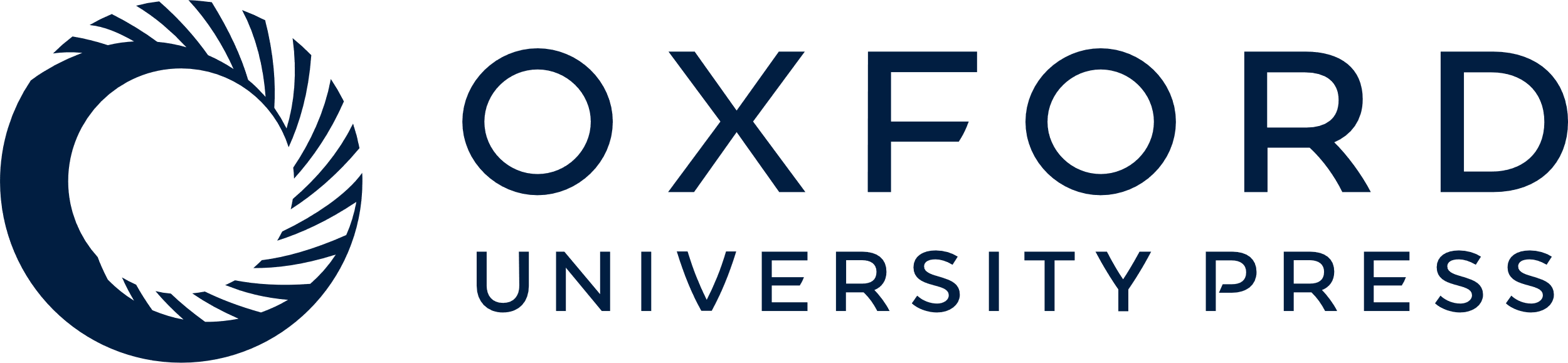 [Speaker Notes: Figure 2. Impact of Liberalization by a Preference-Granting Country


Unless provided in the caption above, the following copyright applies to the content of this slide: © The Author 2006. Published by Oxford University Press on behalf of the International Bank for Reconstruction and Development / THE WORLD BANK. All rights reserved. For permissions, please e-mail: journals.permissions@oxfordjournals.org.]